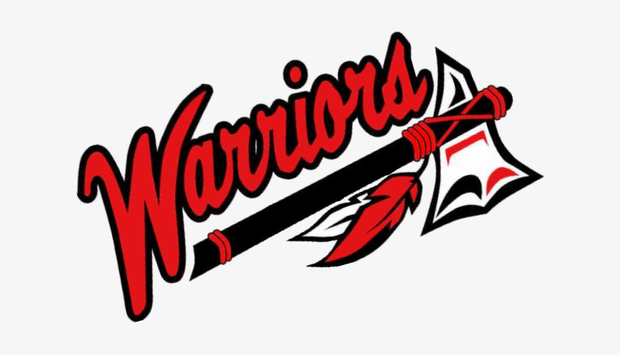 MondayThursdayFriday
Mon/Thu/Fri
1st Period8:50-9:50
Mon/Thu/Fri
2nd Period9:55- 10:45
Warrior Time3:55 – 4:10 pm
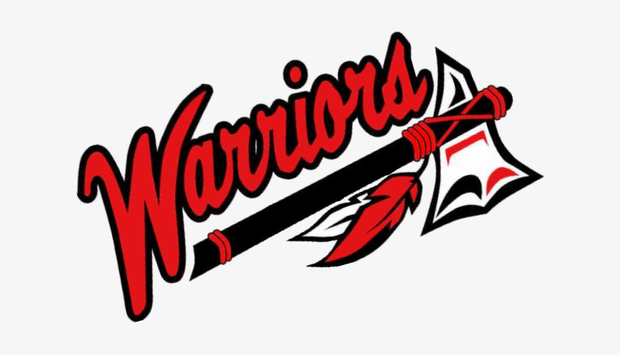 Mon/Thu/Fri
3rd Period
11:25 – 12:15
L
U
N
C
H
A: 10:50 – 11:20
Mon/Thu/Fri
4th Period12:20 – 1:10
Mon/Thu/Fri
5th  Period1:15- 2:05Conference period
Mon/Thu/Fri
6th Period2:10 – 3:00
Mon/Thu/Fri
7th Period3:05 – 3:55
Tuesday/Wednesday
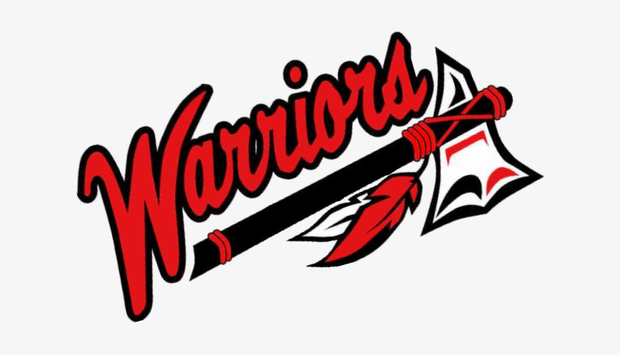 Tues/Wed
1st Period8:50-9:45
Tues/Wed
2nd Period9:50- 10:35
Warrior Time3:55 – 4:10 pm
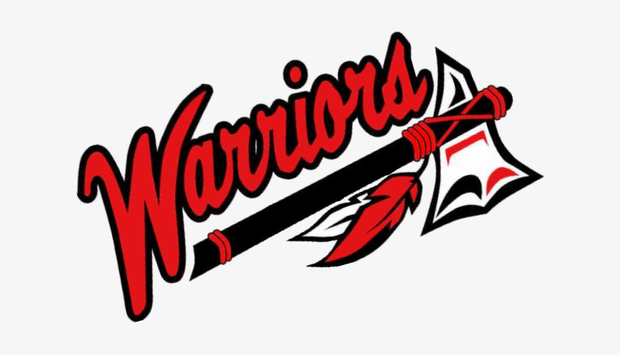 Tues/Wed
3rd Period
11:50 – 12:35
L
U
N
C
H
A11: 15 – 11:45
Tues/Wed
4th Period12:40 – 1:25
Tues/Wed
5th  Period1:30- 2:15Conference period
Tues/Wed
6th Period2:20 – 3:05
Tues/Wed
7th Period3:10– 3:55
Advisory
10:40–11:10